City of RichfieldComprehensive Plan Update
Advisory Committee Meeting											Monday,  February 12, 2018
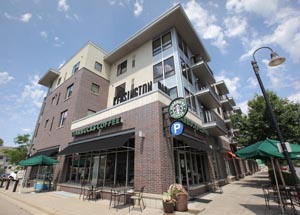 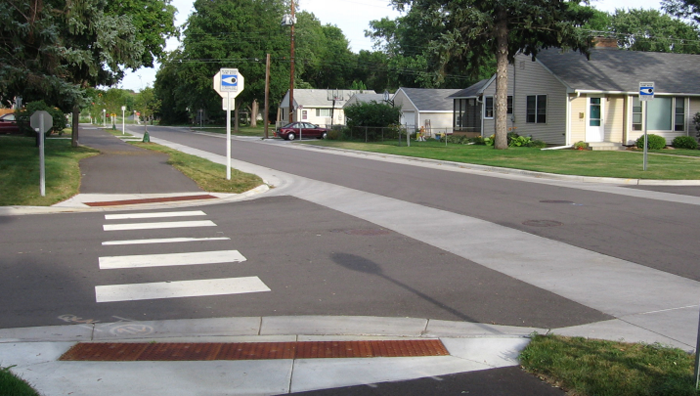 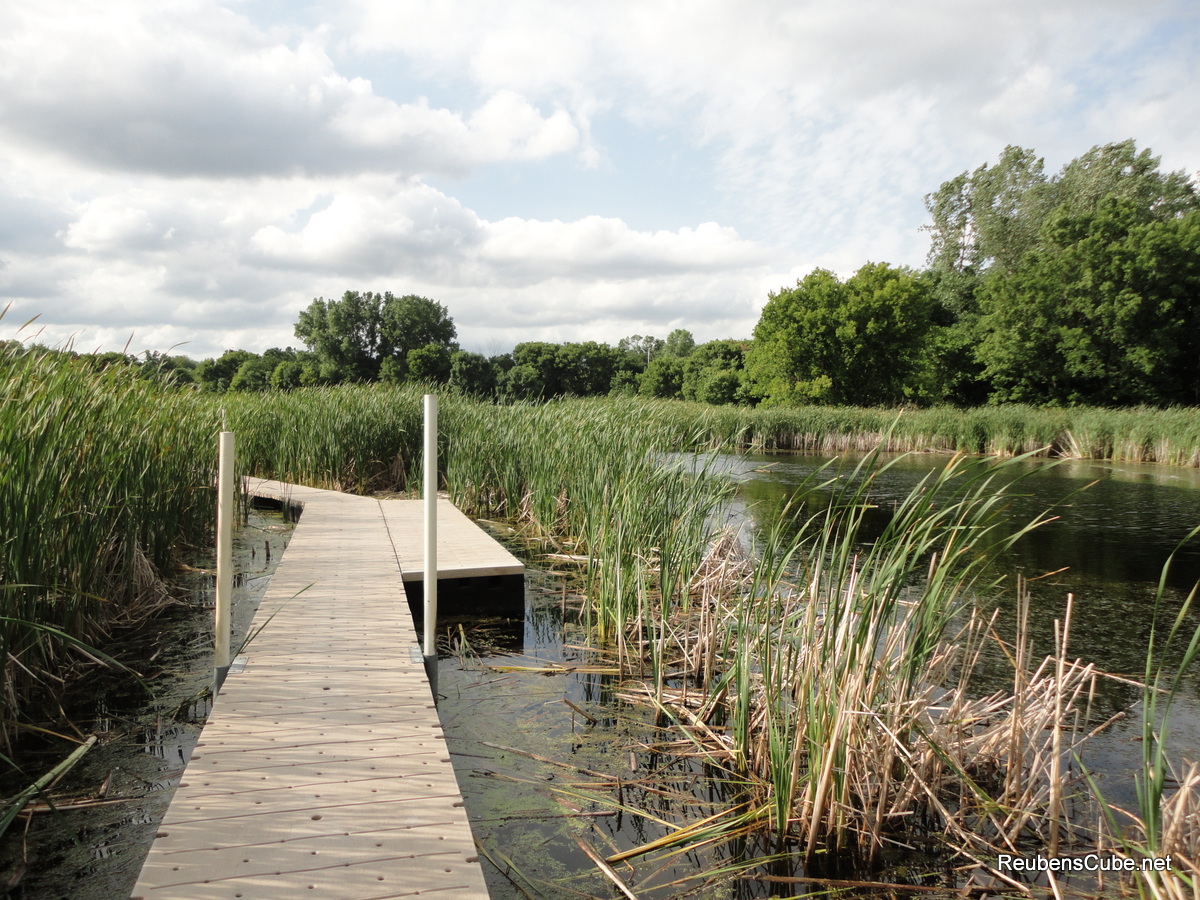 Welcome
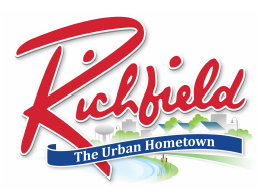 Tonight’s Talking Points
Introductions (5 minutes)
Project Management Changes (5 minutes)
Recap to Comprehensive Planning (5 minutes)
Highlight Changes by Plan Element (60 Minutes)
Group Discussion 
Next Steps (5 minutes)
Comprehensive planning 101
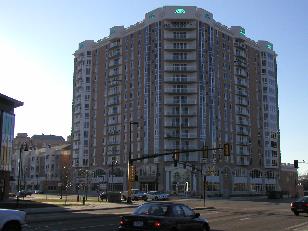 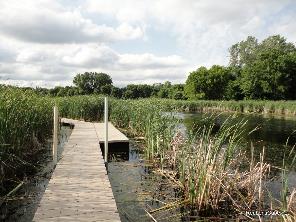 Comprehensive Plans Provide:
Vision Statements and Goals
Policy Direction
Guides Growth
Twenty Year Time Horizon
Prepares for Implementation
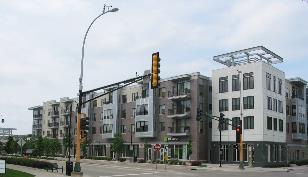 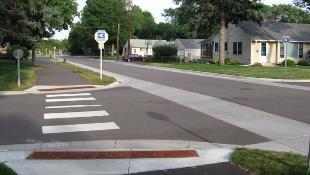 Comprehensive planning 101
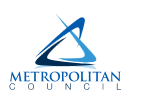 Minnesota State Statue
Seven County Metro Cities and Counties are required to update their plans every 10 years.
Facilitated by the Metropolitan Council
Updates need to align with regional polices (2040 Thrive MSP)
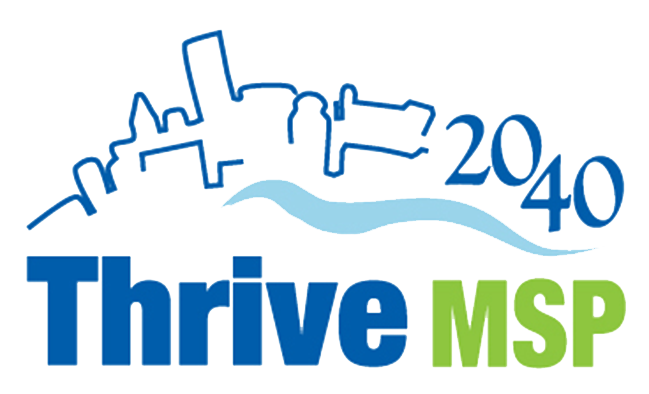 Plan Element Requirements
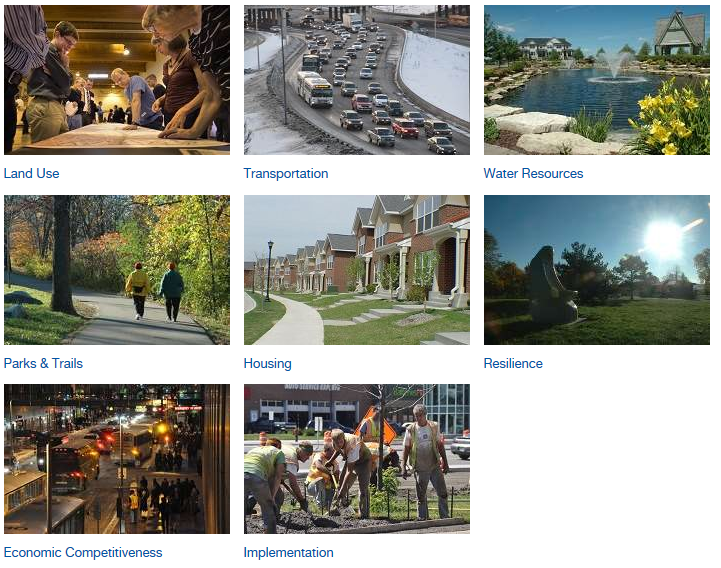 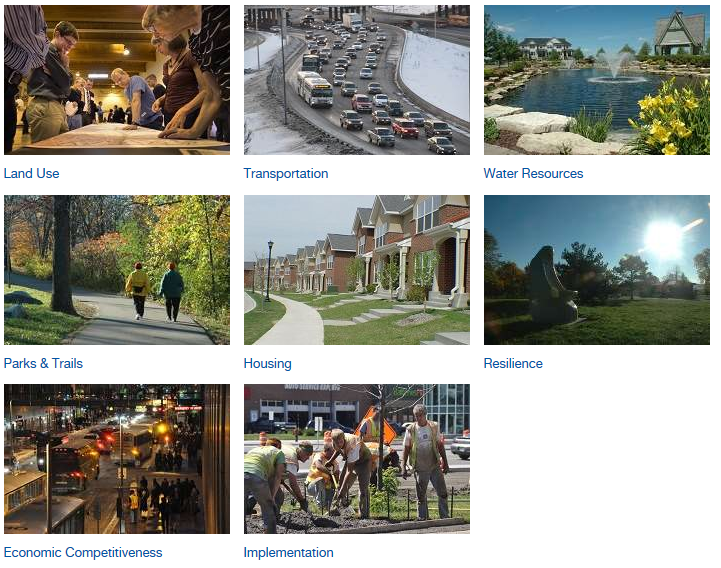 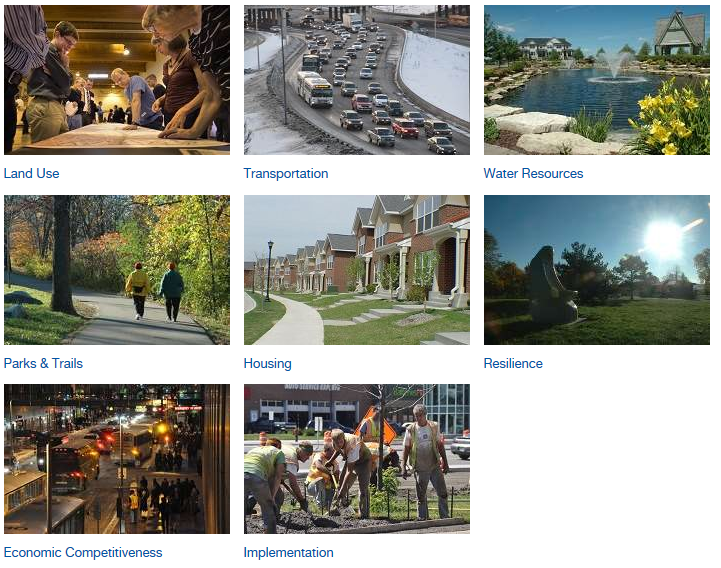 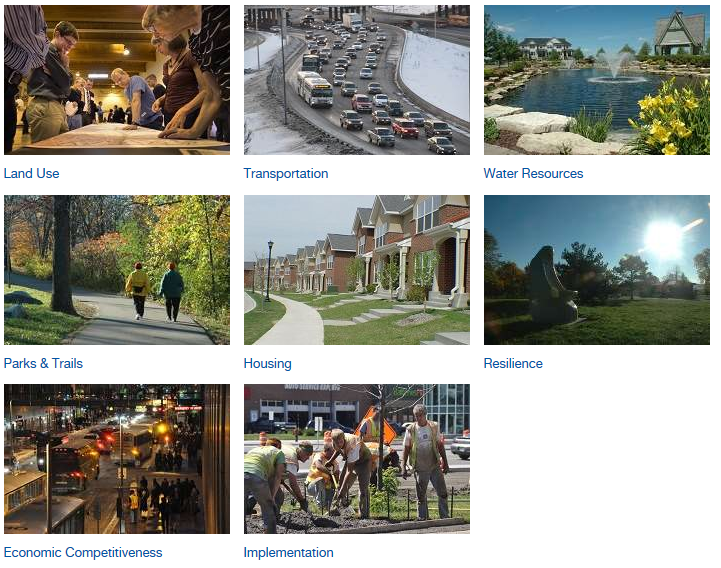 Plan Element Requirements
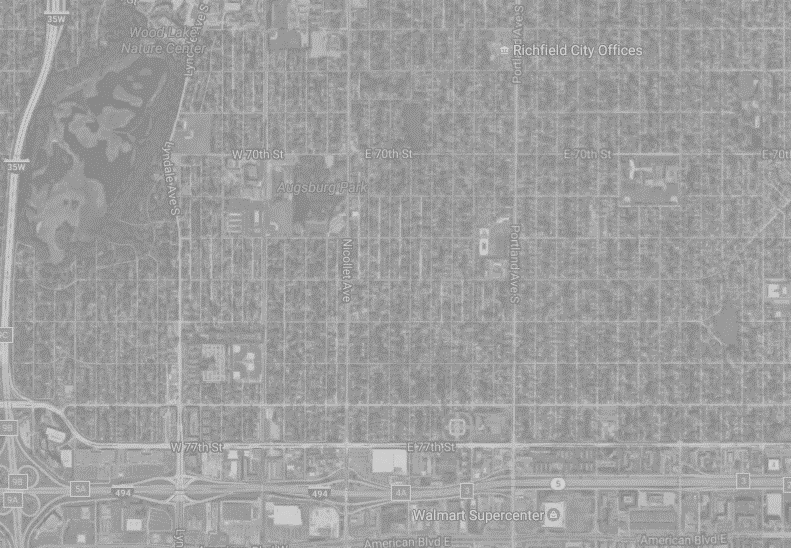 Comprehensive Plan Chapters
Chapter 1: Introduction
Chapter 2: Community Direction
Chapter 3: Demographics, Social & Economic Trends
Chapter 4: Goals & Policies
Chapter 5: Land Use
Chapter 6: Housing
Chapter 7: Transportation
Chapter 8: Parks
Chapter 9: Utilities & Water
Chapter 10: Implementation
Tonight's 
Focus
Chapter 2: Community Directions
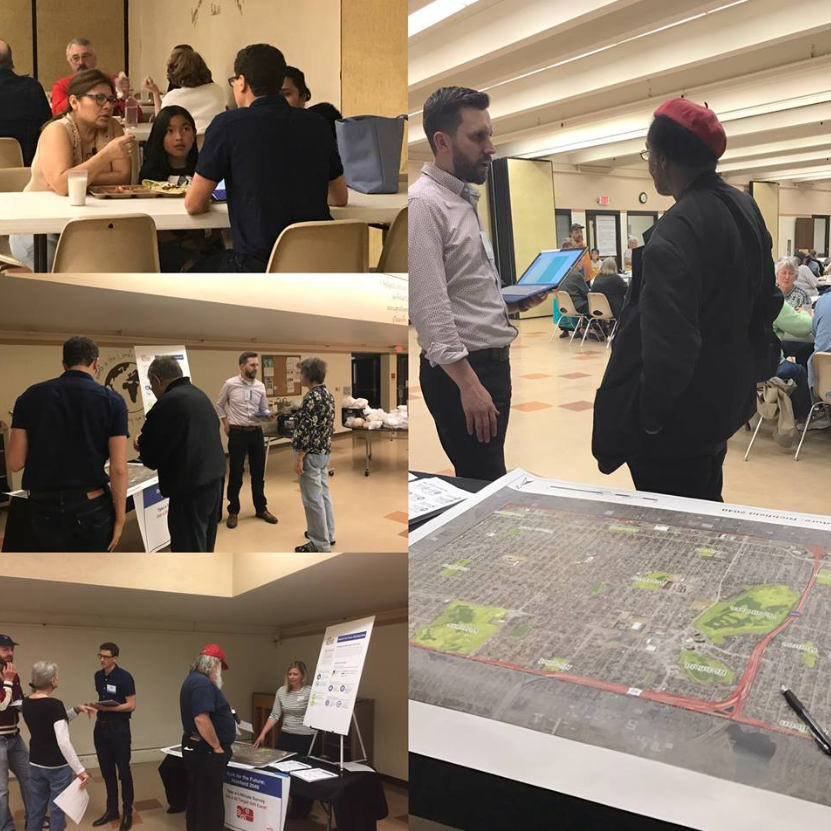 Key Changes:
Recognizes Public Input (Key Themes)
Urban vs. Suburban
Higher Density vs. Lower Density
Affordably Housing Need vs. Too Much Affordable Housing
Redevelopment
Valued Characteristics
Valued Amenities
Chapter 2: Community Directions
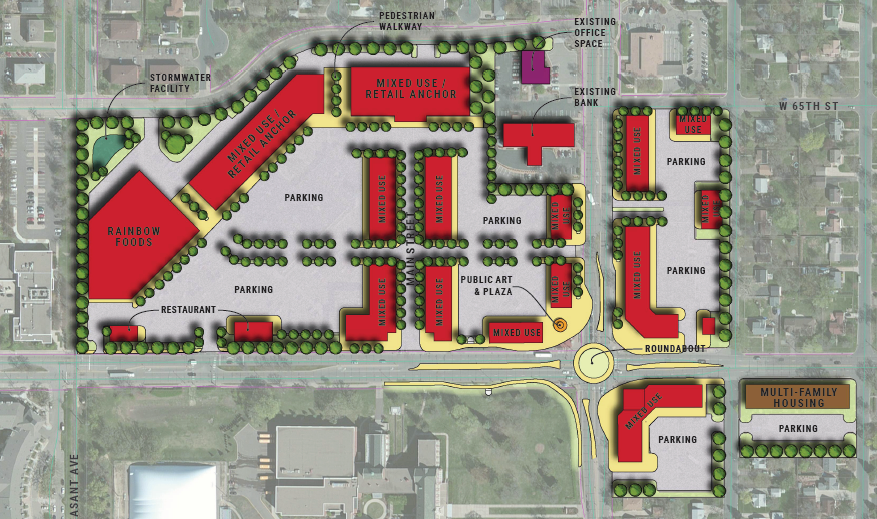 Key Changes:
Provides guidance for 66th Street and Nicollet Avenue
Chapter 4: Goals and Policies
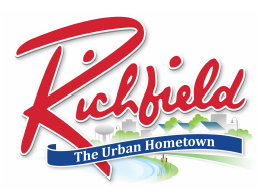 Richfield, the “Urban Hometown”
“The Urban Hometown, is a community that reflects the characteristics of living in a close-knit community, while surrounded by the amenities and resources of a broader metropolitan area. The urban hometown feeling is rooted in the personal connections cultivated within our neighborhoods, parks, schools and streets. These connections are reinforced by quality housing, local commercial centers, recreational opportunities, and the cultural diversity found within our city. Our proximity to the Twin Cities only serves to expand the opportunities available to our residents, providing the best of both small town living and urban life. Our goal is to embrace these characteristics, and take steps to maintain and enhance the culture and community that makes us an urban hometown.”
Key Changes:
Establishes a Vision
What is an Urban Hometown?
Recognizes Social Equity
Chapter 5: Land UseChapter 6: Housing
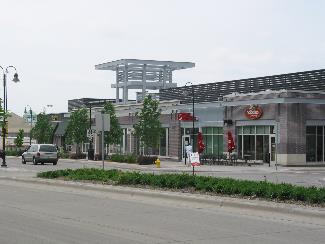 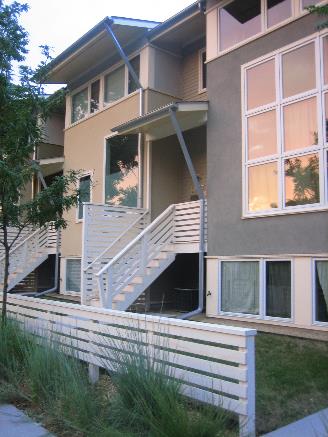 Key Changes:
Modified the Future Land Use Categories
Removed I-494 Corridor Plan references
Provided the Required Density Calculations
Focused on Redevelopment Areas
Provided the Required Affordable Housing Calculations
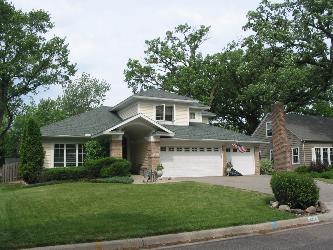 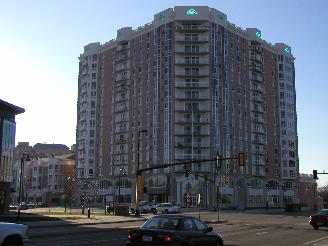 Chapter 5: Land Use
Chapter 5: Land Use
Chapter 5: Land Use
Redevelopment Focused
Required Density Goal: 20 units per acre
Chapter 6: Housing
Document Affordable Housing Goals Set by the Metropolitan Council
Required Affordable Housing Goal: 121 units per acre
Chapter 7: Transportation
Key Changes
Multimodal Focused
Stronger Emphasis on Peds, Bikes and Transit
Incorporates Past Planning Efforts:
Bike Master Plan
Pedestrian Master Plan
Complete Streets Policy
Guiding Principles
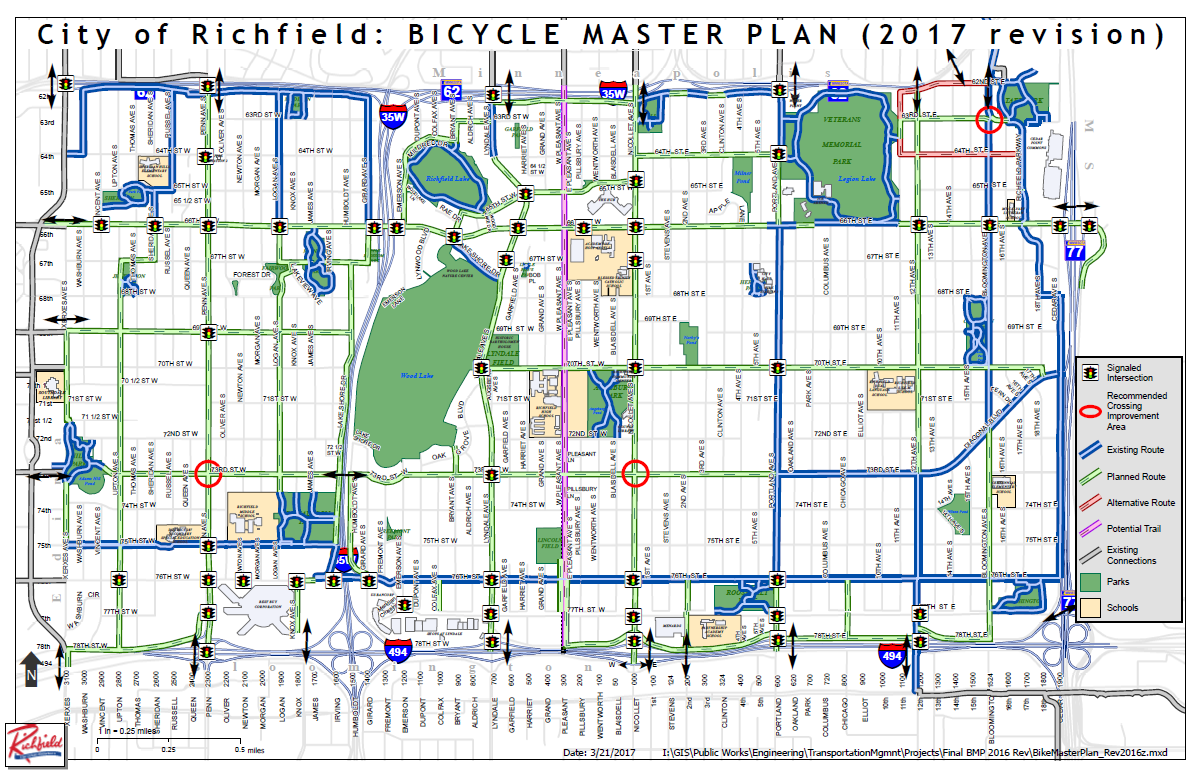 Chapter 8: Parks
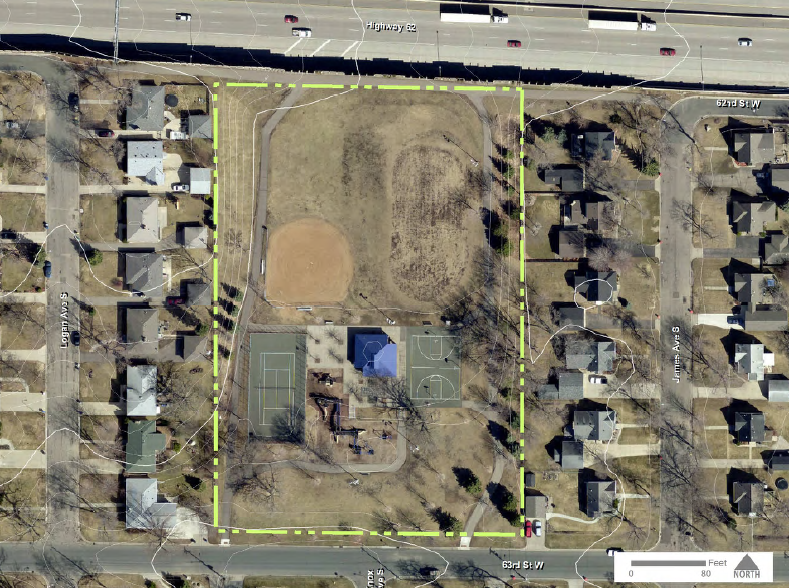 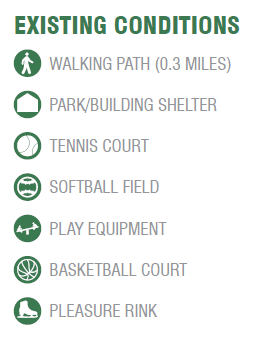 Key Changes
Updates to the 10 Year Parks Master Plan
Inventory of all parks
Recommendations for each park
Planning Level Cost Estimates

Specific Recommendations:
Dog Park
Soccer Fields
Woodlake Nature Center Investments
Asset Management
Next Steps
What’s 
Next?
Thank You
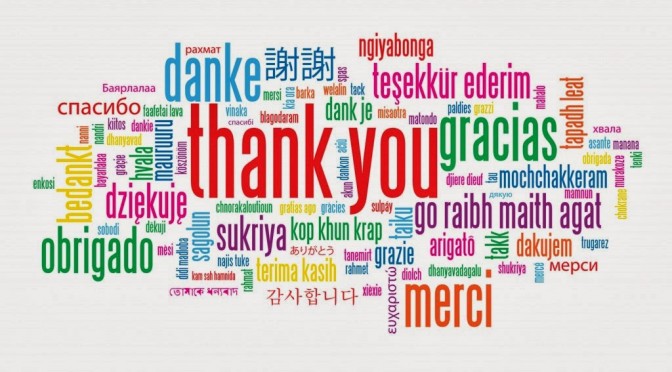 Thank you for your time and commitment to Richfield.
Questions & Discussion
Advisory Committee Meeting											Monday,  February 12, 2018
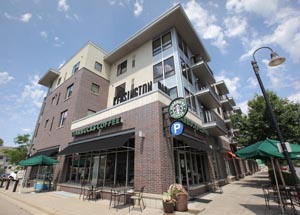 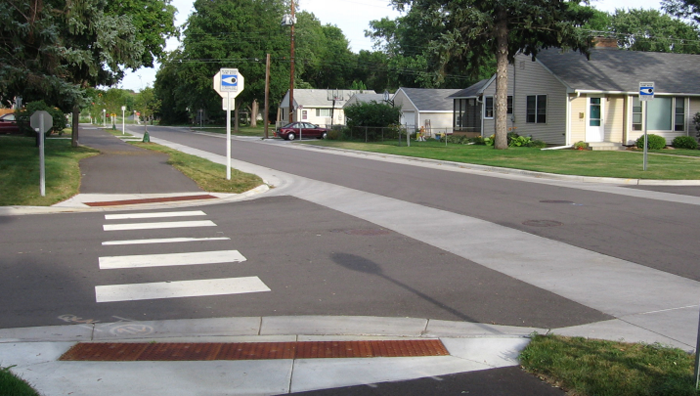 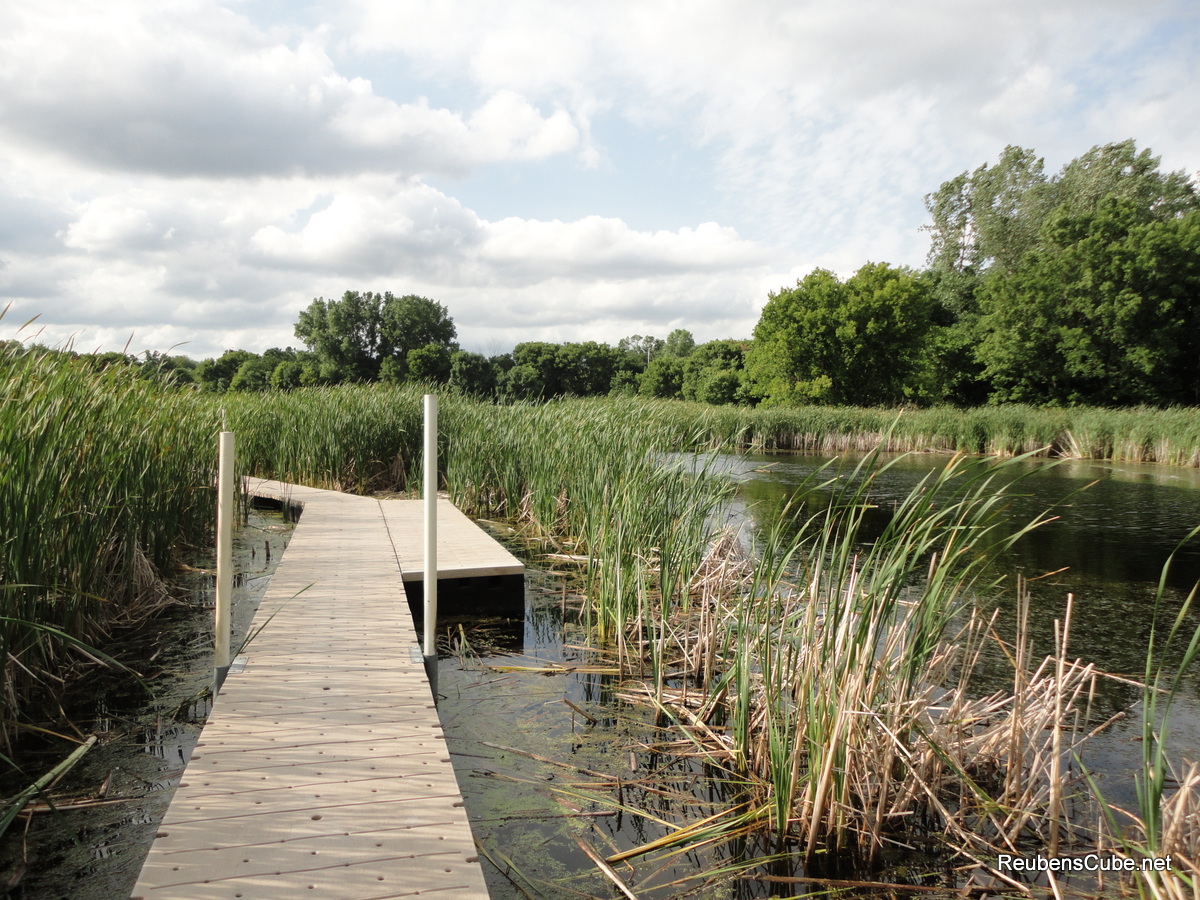